Not Ashamed – Rom 1:1-17
Not Ashamed – Rom 1:1-17
The central theme of Romans:
Not Ashamed – Rom 1:1-17
The central theme of Romans:

“For I am not ashamed of the gospel, because it is the power of God that brings salvation to everyone who believes: first to the Jew, then to the Gentile. For in the gospel the righteousness of God is revealed—a righteousness that is by faith from first to last, just as it is written: “The righteous will live by faith.” 1:16-17
Not Ashamed – Rom 1:1-17
The central theme of Romans:

Vs 11 - I long to see you so that I may impart to you some spiritual gift to make you strong …
Not Ashamed – Rom 1:1-17
Good theology will make you strong
Not Ashamed – Rom 1:1-17
Good theology will make you strong

Theology matters
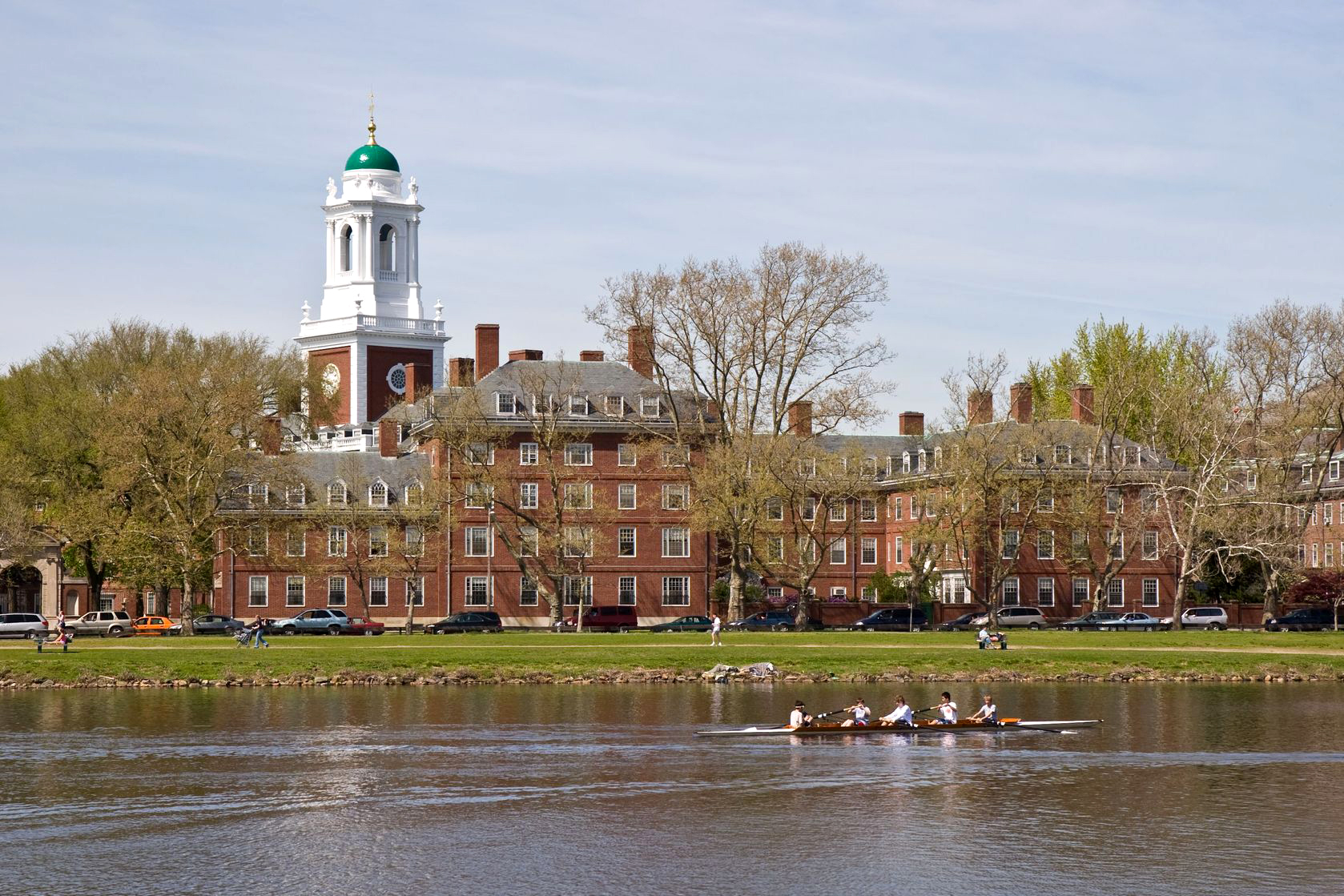 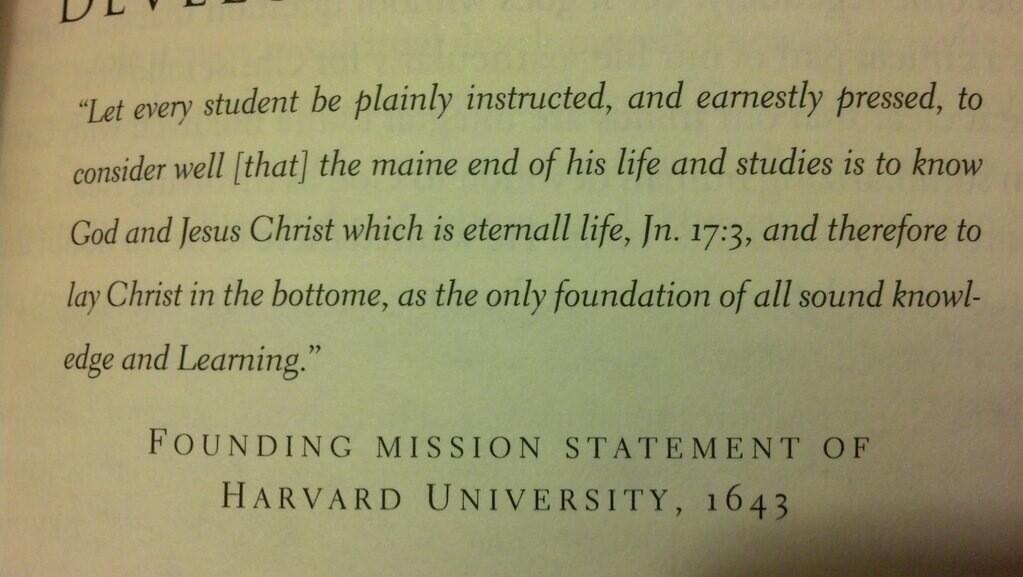 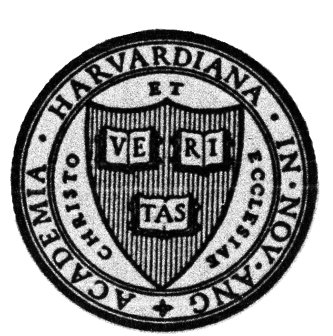 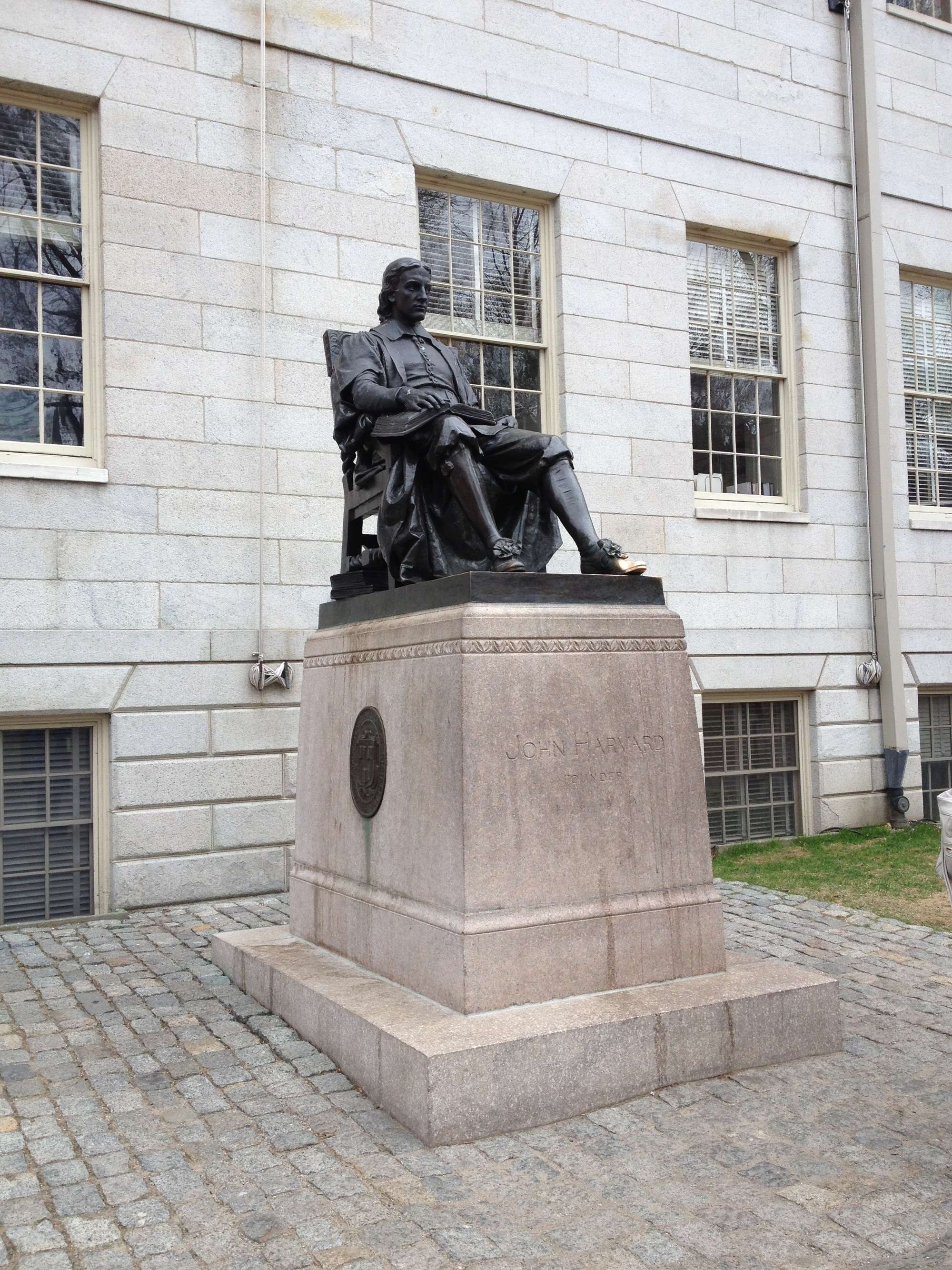 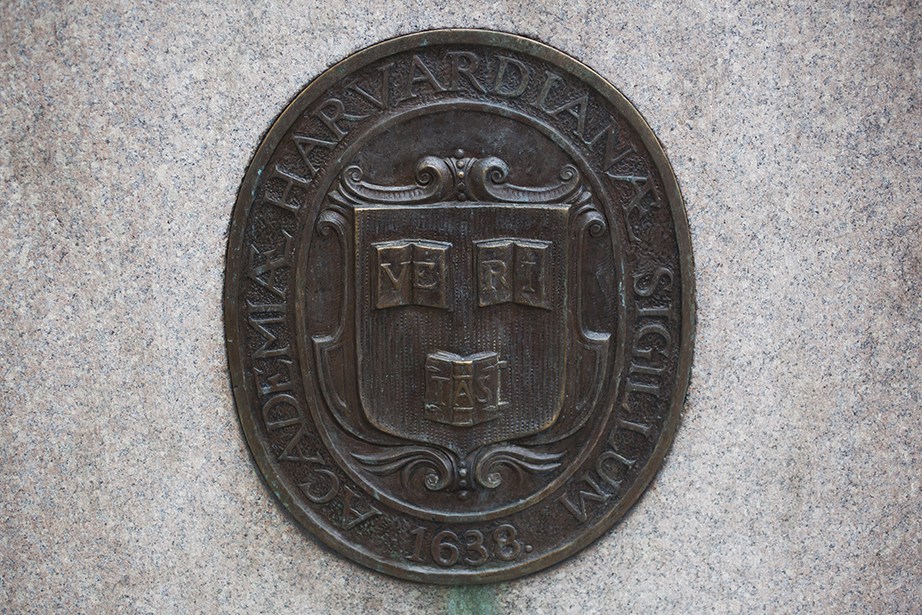 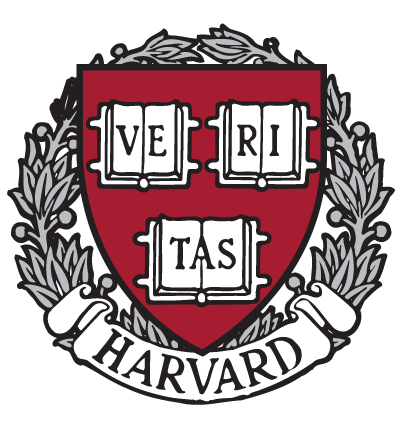 Not Ashamed – Rom 1:1-17
Missiology
Not Ashamed – Rom 1:1-17
Missiology
	The nature of Paul as a missionary
Not Ashamed – Rom 1:1-17
Missiology
	The nature of Paul as a missionary
	
	“I am …”
Not Ashamed – Rom 1:1-17
Missiology
	The nature of Paul as a missionary
	
	“I am …”
		1.  A servant of Christ Jesus – vs 1
Not Ashamed – Rom 1:1-17
Missiology
	The nature of Paul as a missionary
	
	“I am …”
		2. Called to be a “sent one” – vs 1
Not Ashamed – Rom 1:1-17
Missiology
	The nature of Paul as a missionary
	
	“I am …”
		3. Set apart for the gospel – vs 1
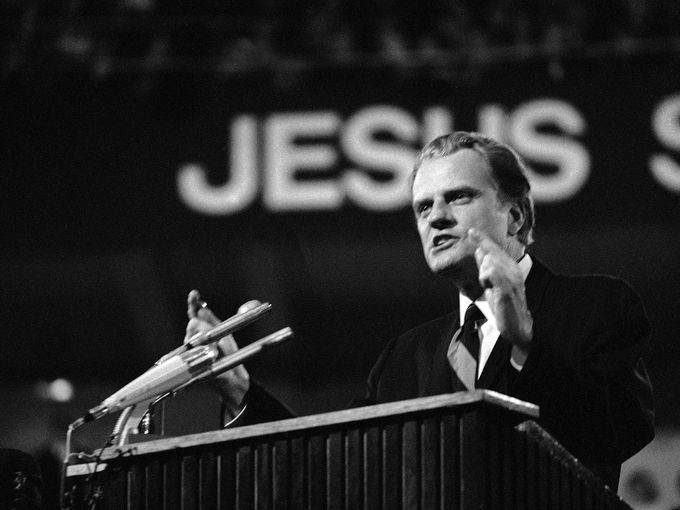 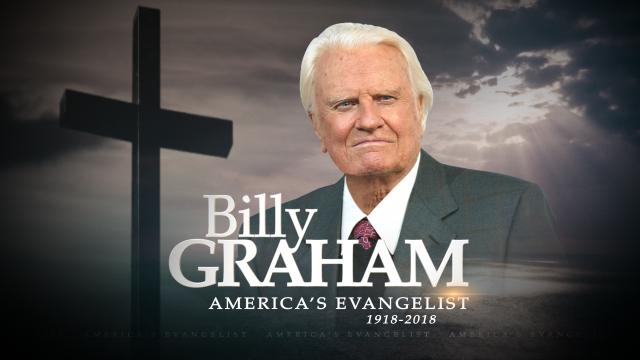 Not Ashamed – Rom 1:1-17
Missiology
	The nature of Paul as a missionary
	
	“I am …”
4. The recipient of grace and authority through Jesus – vs 5
Not Ashamed – Rom 1:1-17
Missiology
	The nature of Paul as a missionary
	
	“I am …”
		5. Under obligation – vs 14
Not Ashamed – Rom 1:1-17
Missiology
	The nature of Paul as a missionary
	
	“I am …”
		6. Eager – vs 15
Not Ashamed – Rom 1:1-17
Missiology
	The nature of Paul as a missionary
	
	“I am …”
		7. Not ashamed – vs 16
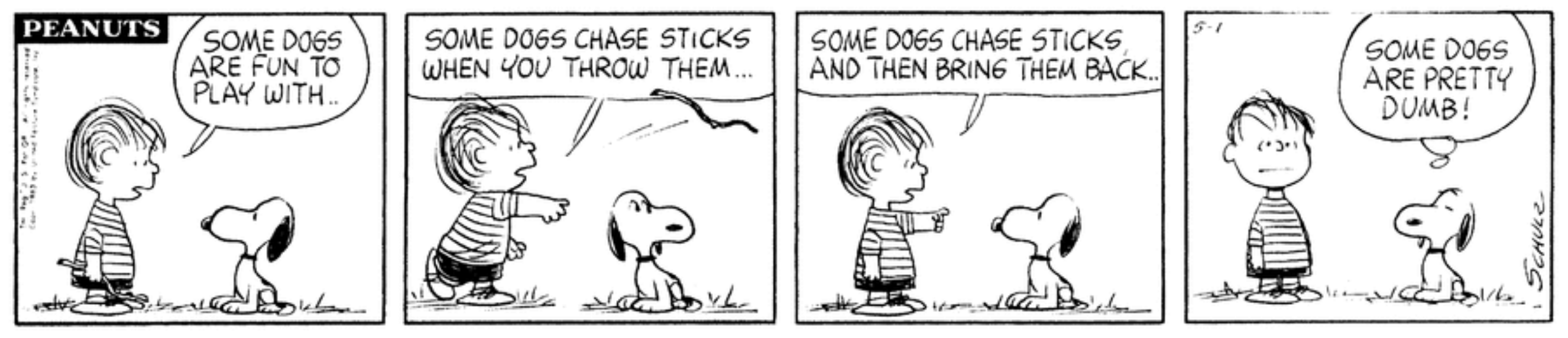 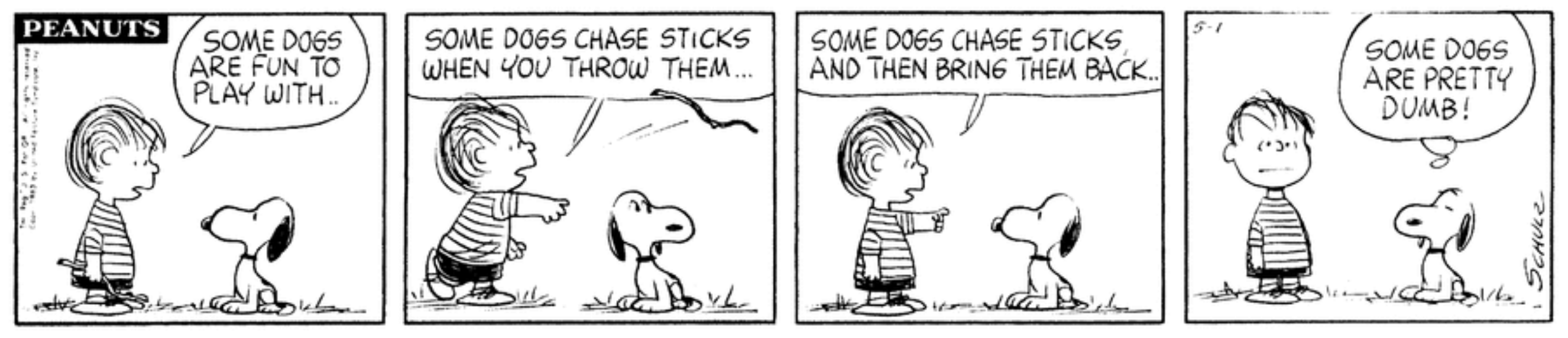 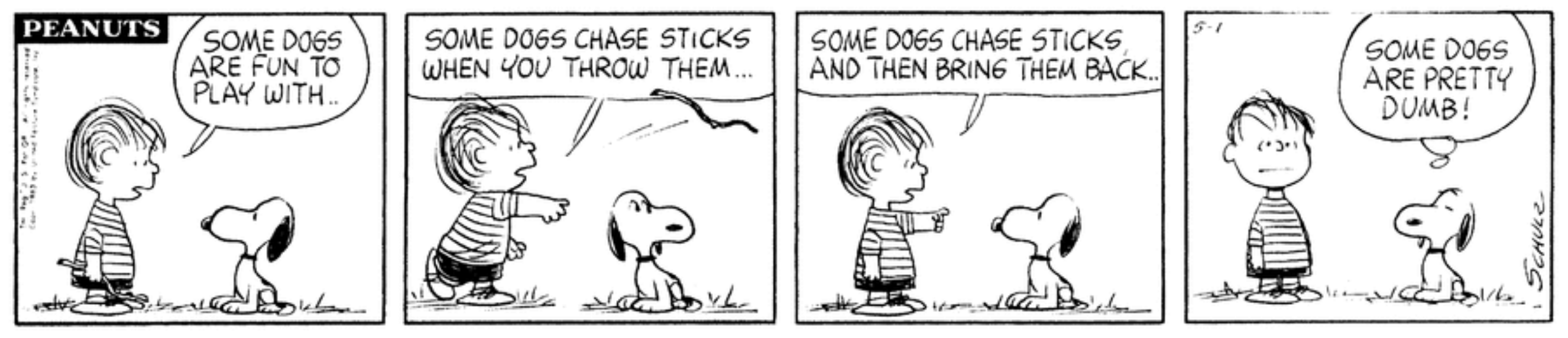 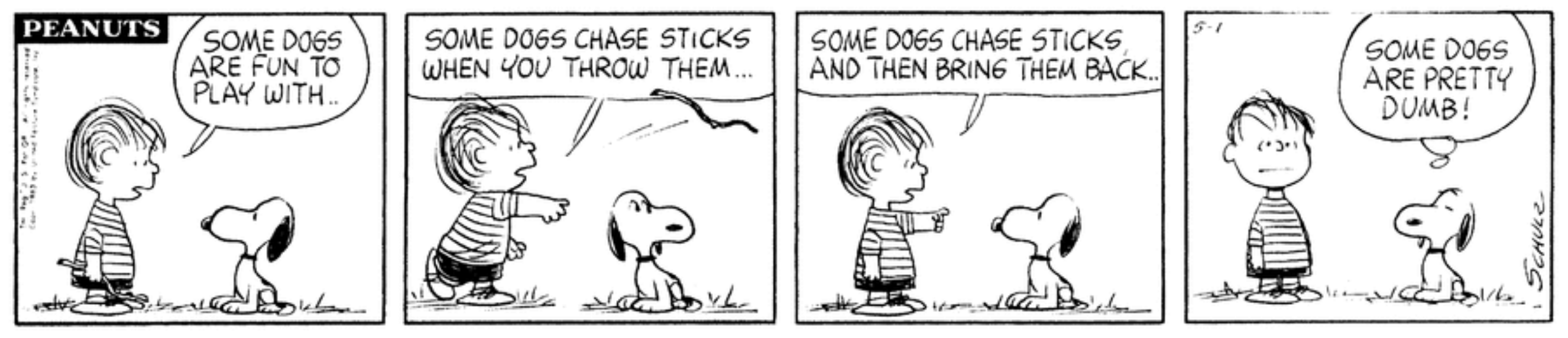 I want people to have more to say about me 
after I'm gone than,
I want people to have more to say about me 
after I'm gone than, 

"He was a nice guy. He chased sticks!"
“I am…”
A servant of Christ Jesus – vs 1
Called to be a “sent one” – vs 1
Set apart for the gospel – vs 1
The recipient of grace and authority through Jesus – vs 5
Under obligation – vs 14
Eager – vs 15
Not ashamed – vs 16
Discussion Questions
Of these 7 characteristics of Paul’s identity as a missionary, which are the most natural and easy for you?
Which are the hardest? In what area would growth make the biggest difference in your effectiveness as a missionary?
What would help you grow in that area?
As you head into this week, what do you most need from God during these next days together?
Pray for each other.